InSITE outta sight (GD-D-00562)
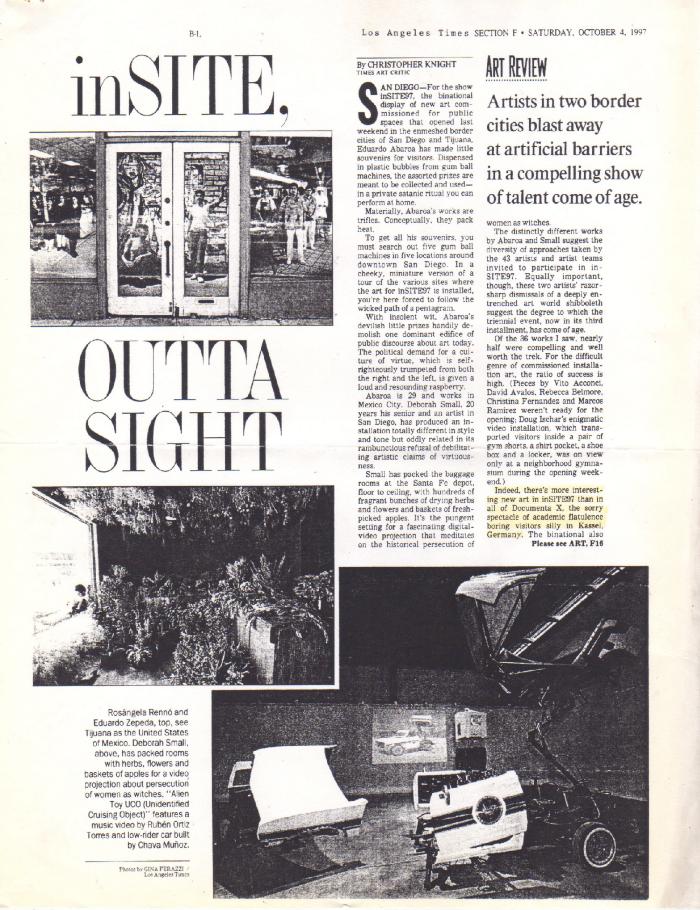